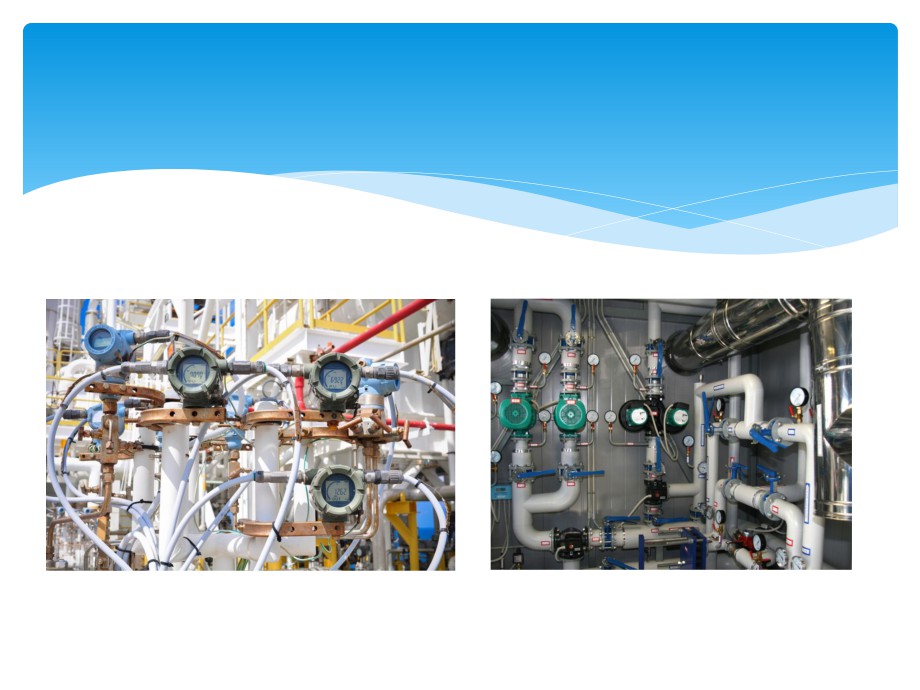 Electrical Measuring 
Instruments and 
Instrumentation
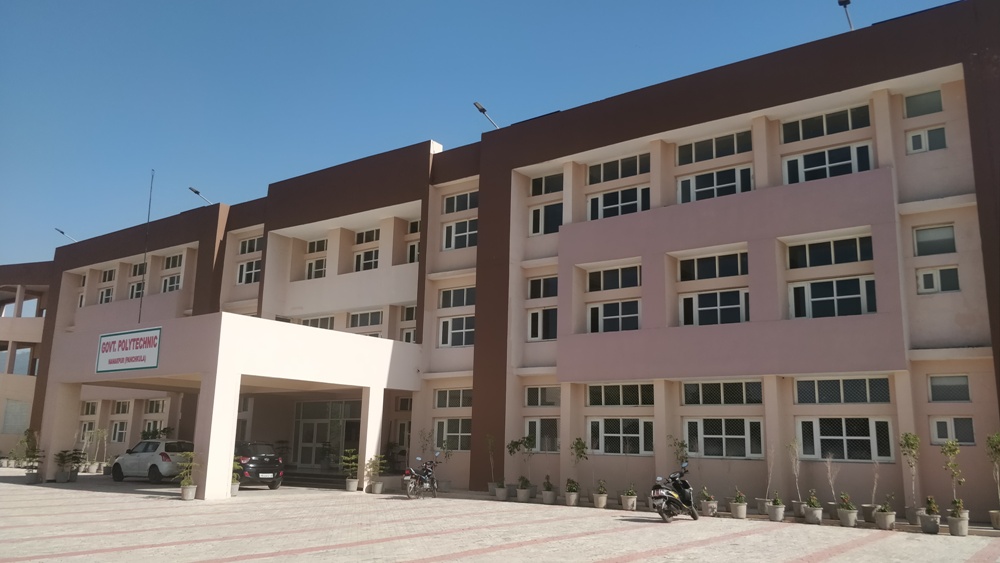 By :- Sh Gulvender
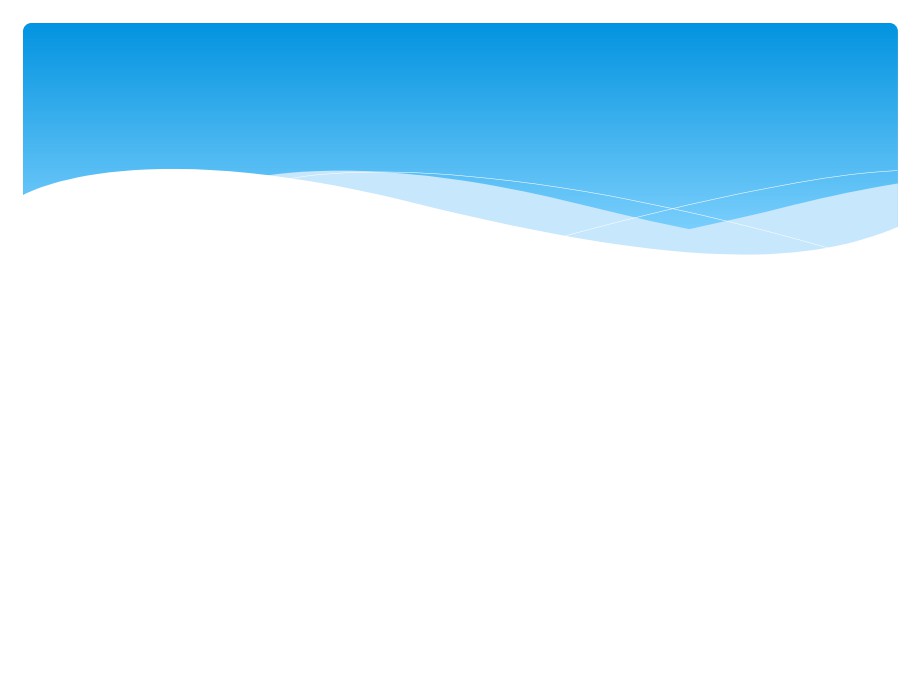 TOPICS
CRO
LCR METERS
 Power Measurements in 3 phase circuit by
(a) Two wattmeter method
(b) Three wattmeter method
Transducer
Measurements of Temperature
TOPICS COVERED
Introduction to CRO
Block diagram of CRO
Detailed description of CRT
Multi –Input Oscilloscope
Lissajous Patterns
Types of Oscilloscope and it’s application
HOW A CRO LOOKS LIKE
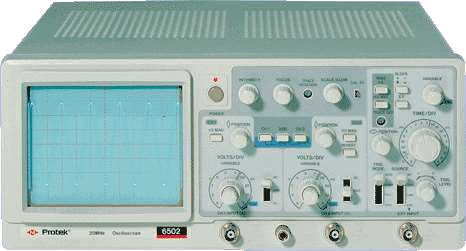 INTRODUCTION TO CRO
Versatile electronic instrument giving visual display of signals
Used for measurement of frequency , amplitude, phase etc.
Also used in determining the nature and characteristics of various components.
Has a high bandwidth range thus making it a sensitive and accurate device.
Easier to use	as the internal routine act as a guide to the user.
BASIC	DIAGRAM
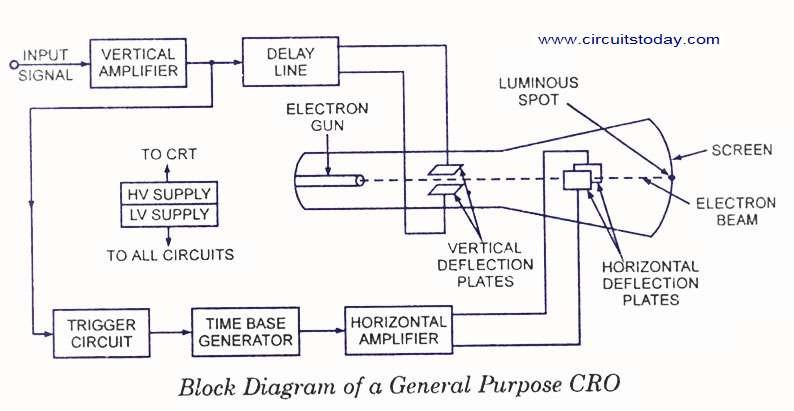 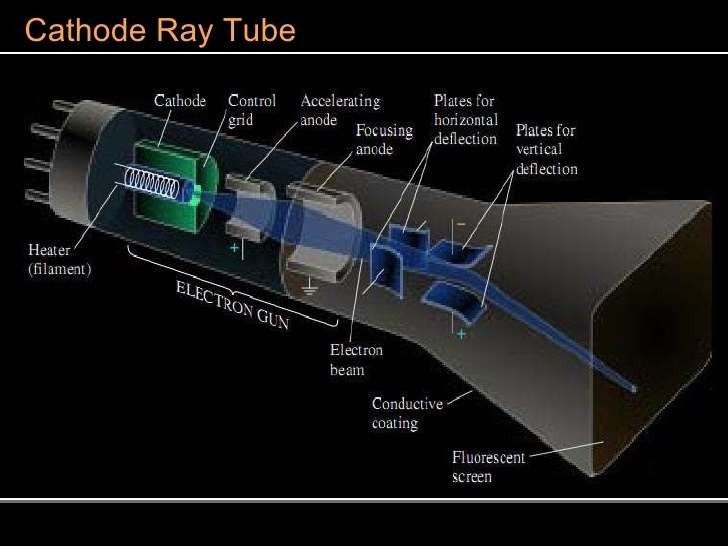 There are primary two types of multi- input oscilloscope :-
Single Beam Oscilloscope
Dual Beam Oscilloscope
Both of them can be converted into a further
Dual Beam Oscilloscope
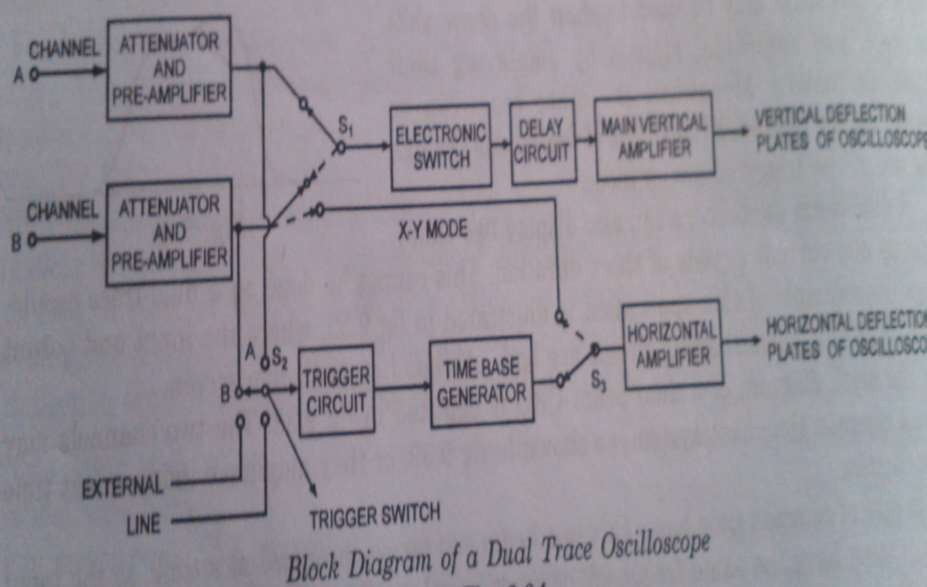 LCR meter
An LCR meter is a type of electronic test equipment used to measure the inductance (L), capacitance (C), and resistance (R) of an electronic component.
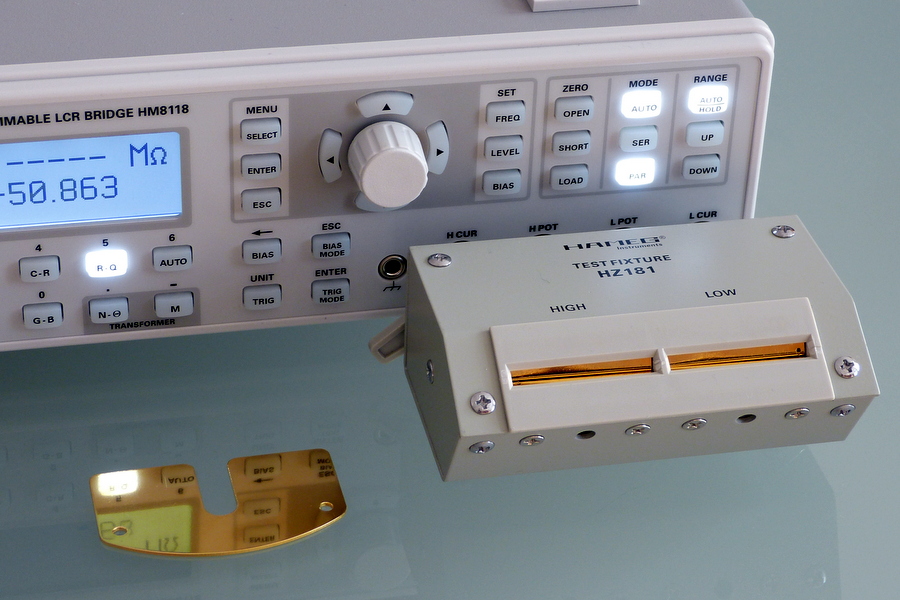 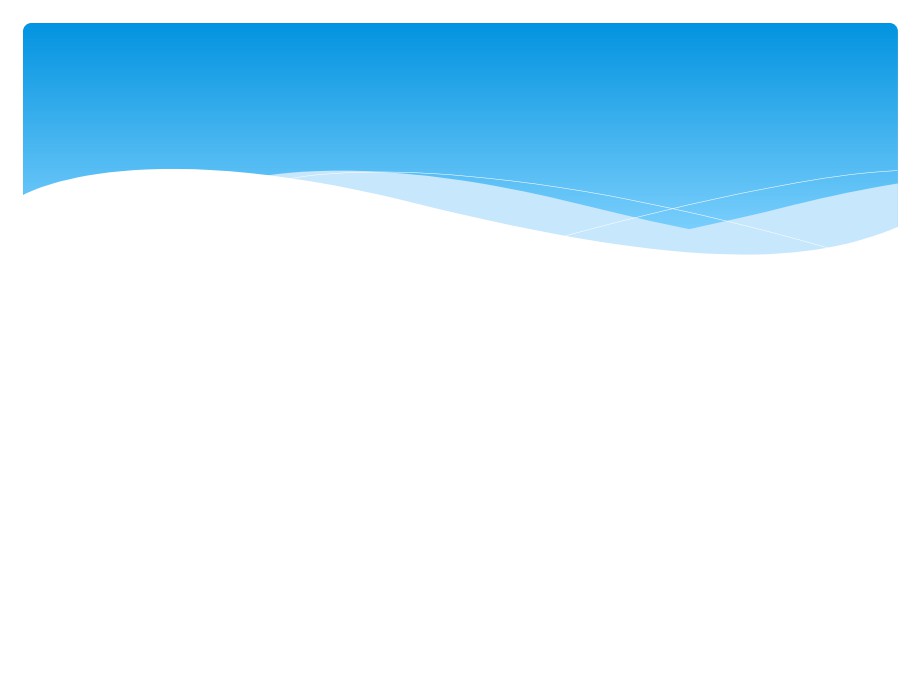 Advantages of an LCR meter
1.  One thing that is evident is that it is compact and a three in one sort of a measuring unit which is obviously preferable.
2.  Other than this it is also worth mentioning here that an LCR meter is quite accurate and gives the readings with a high precision.
3.  It can also tell about the angle between the voltage and the current measure if needed.
4.  It is easy to calibrate and quick to use, the user just needs to connect the two probes of the meter to the DUT as shown below:
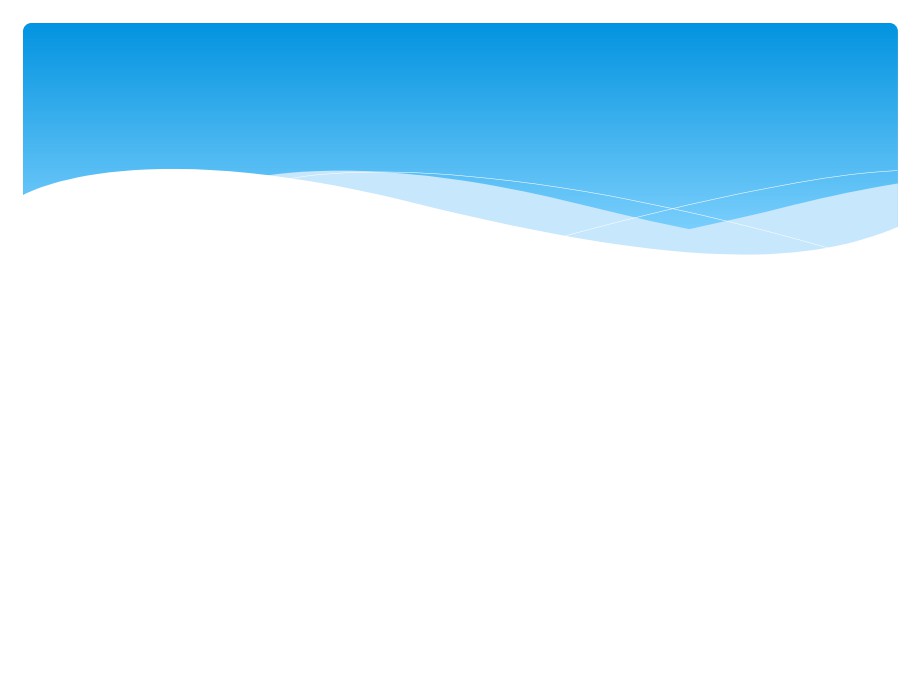 Transducer
This article is about an engineering device. For the similarlynamed concept in computer science, see Finite statetransducer.
 A transducer is a device that converts energy from oneform to another. Usually a transducer converts a signal in
one form of energy to a signal in another.
 Transducers are often employed at the boundaries ofautomation, measurement, and control systems, whereelectrical signals are converted to and from other physicalquantities (energy, force, torque, light, motion, position,etc.). The process of converting one form of energy toanother is known as transduction.
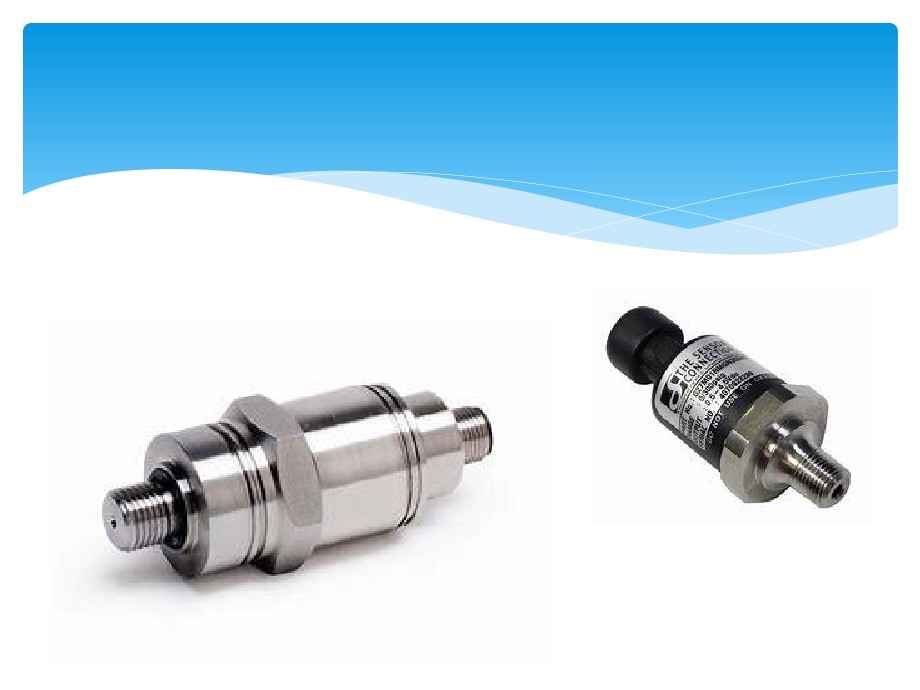 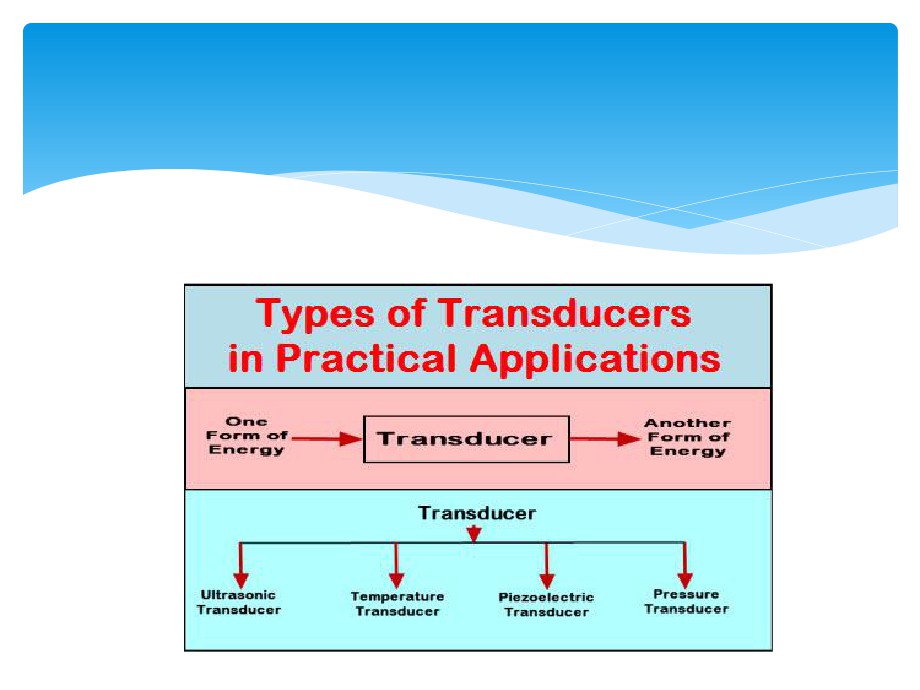 various types of transducer
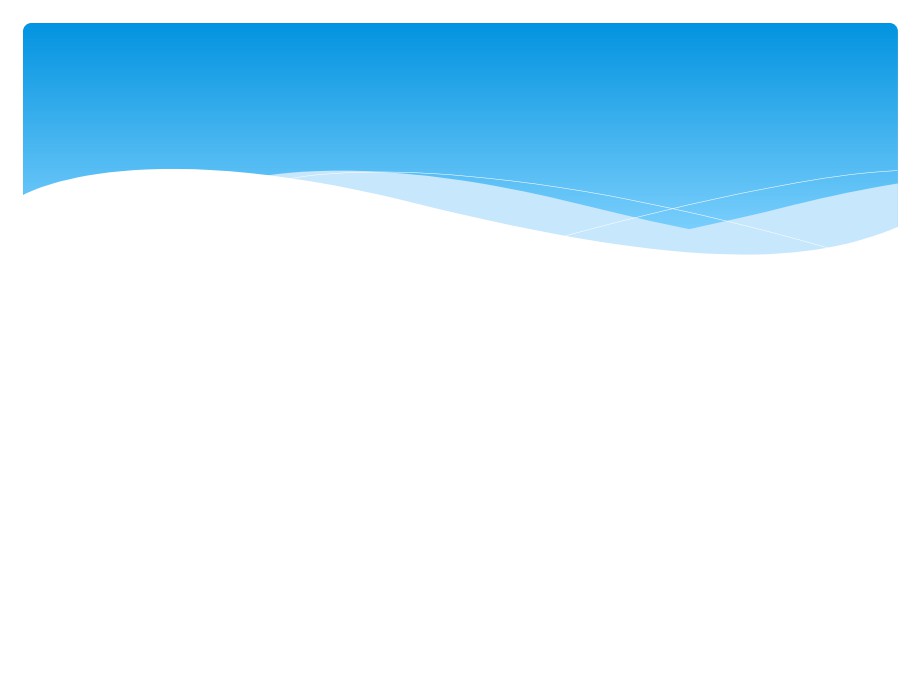 measurement of strain gauge
A strain gauge is a device used to measure strain on an
object. Invented by Edward E. Simmons and Arthur C. Rugein 1938, the most common type of strain gauge consists of
an insulating flexible backing which supports a metallic foil
pattern. The gauge is attached to the object by a suitableadhesive, such as cyanoacrylate.[1] As the object isdeformed, the foil is deformed, causing its electricalresistance to change. This resistance change, usually
measured using a Wheatstone bridge, is related to the
strain by the quantity known as the gauge factor.
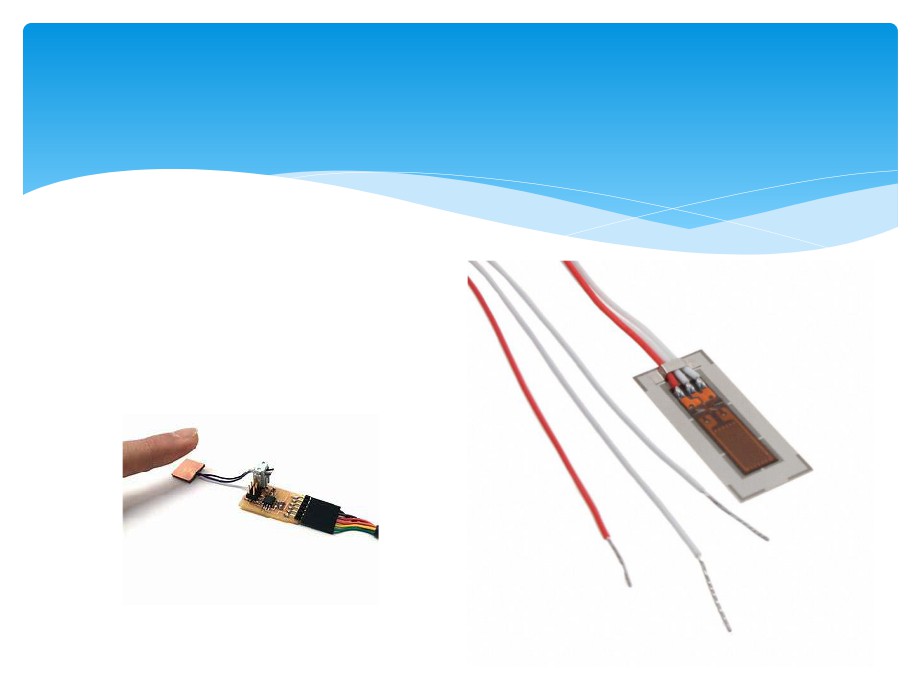 strain gauge
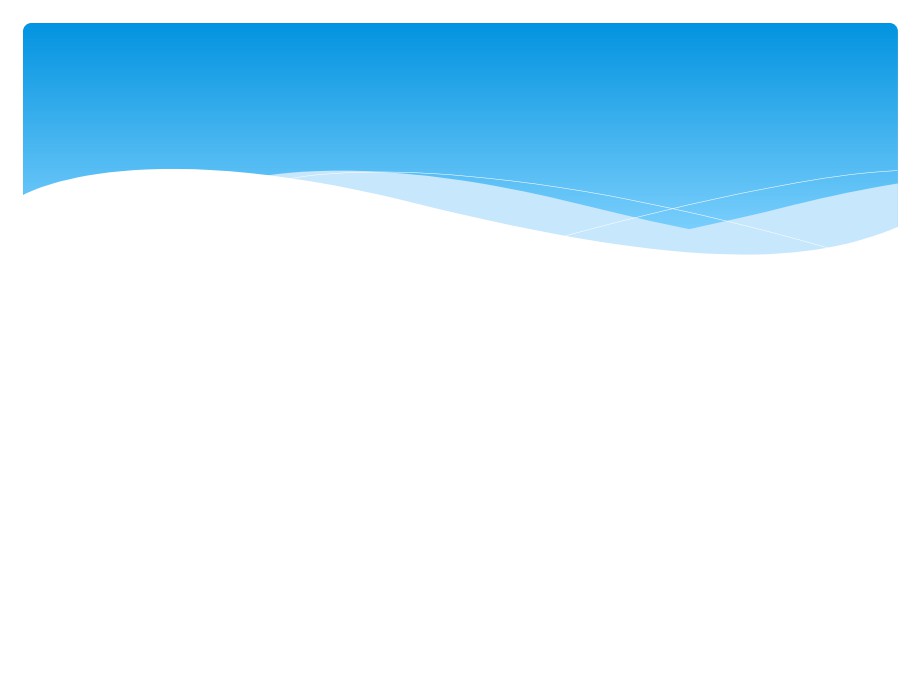 force measurement
In physics, a force is any interaction that, when unopposed, will change the motion
of an object. A force can cause an object with mass to change its velocity (whichincludes to begin moving from a state of rest), i.e., to accelerate. Force can also bedescribed intuitively as a push or a pull. A force has both magnitude and direction,making it a vector quantity. It is measured in the SI unit of newtons andrepresented by the symbol F.
	The original form of Newton's second law states that the net force acting upon an
object is equal to the rate at which its momentum changes with time. If the mass of
the object is constant, this law implies that the acceleration of an object is directlyproportional to the net force acting on the object, is in the direction of the netforce, and is inversely proportional to the mass of the object.
	Concepts related to force include: thrust, which increases the velocity of an object;
drag, which decreases the velocity of an object; and torque, which produces
changes in rotational speed of an object. In an extended body, each part usually
applies forces on the adjacent parts; the distribution of such forces through the
body is the internal mechanical stress. Such internal mechanical stresses cause noacceleration of that body as the forces balance one another. Pressure, thedistribution of many small forces applied over an area of a body, is a simple type ofstress that if unbalanced can cause the body to accelerate. Stress usually causesdeformation of solid materials, or flow in fluids.
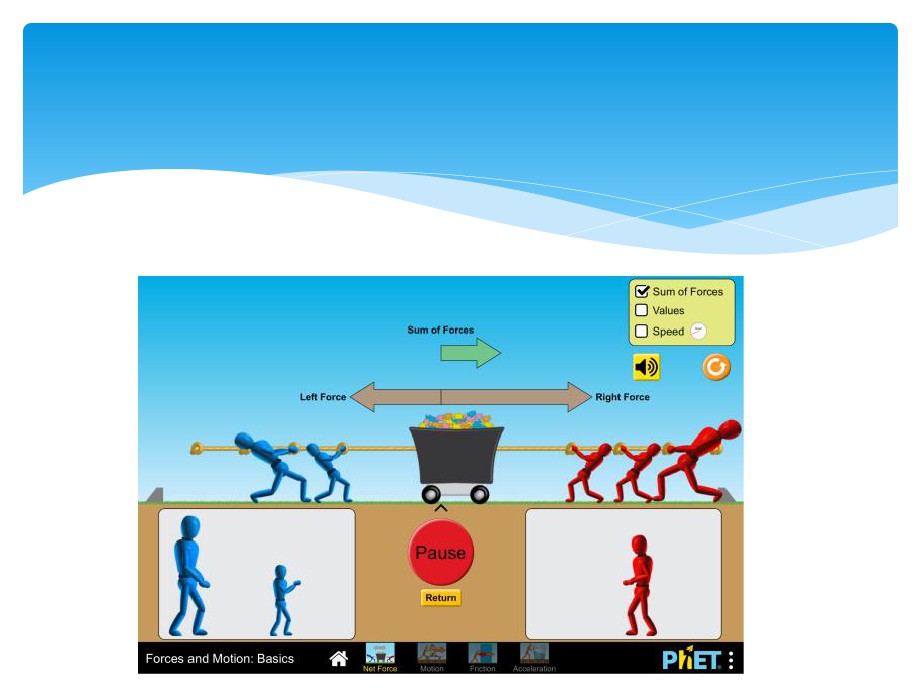 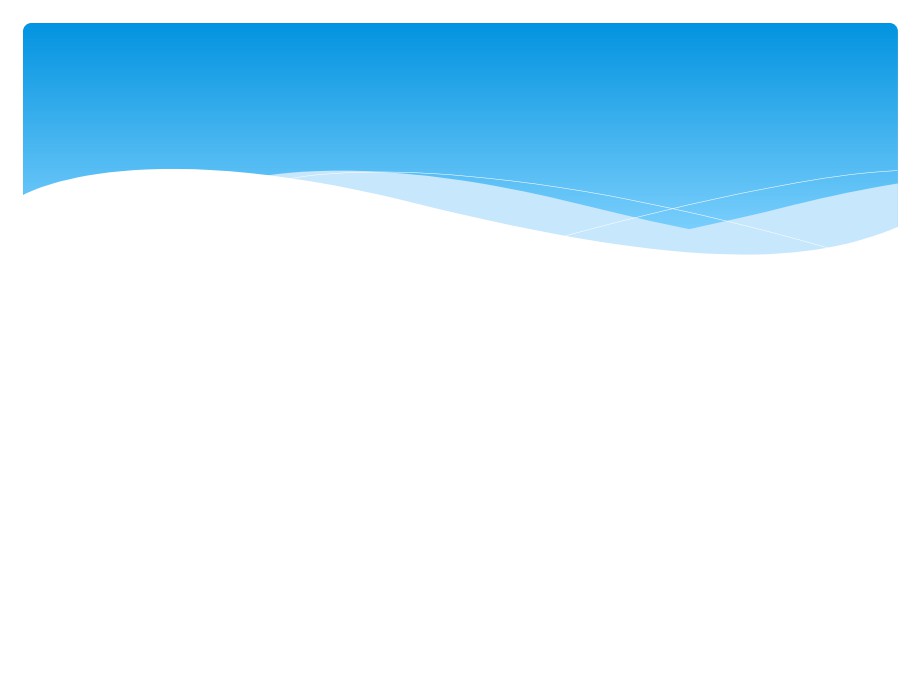 torque measurement
 Torque, moment, or moment of force is rotational force.Just as a linear force is a push or a pull, a torque can bethought of as a twist to an object. In three dimensions, thetorque is a pseudovector; for point particles, it is given bythe cross product of the position vector (distance vector)and the force vector.
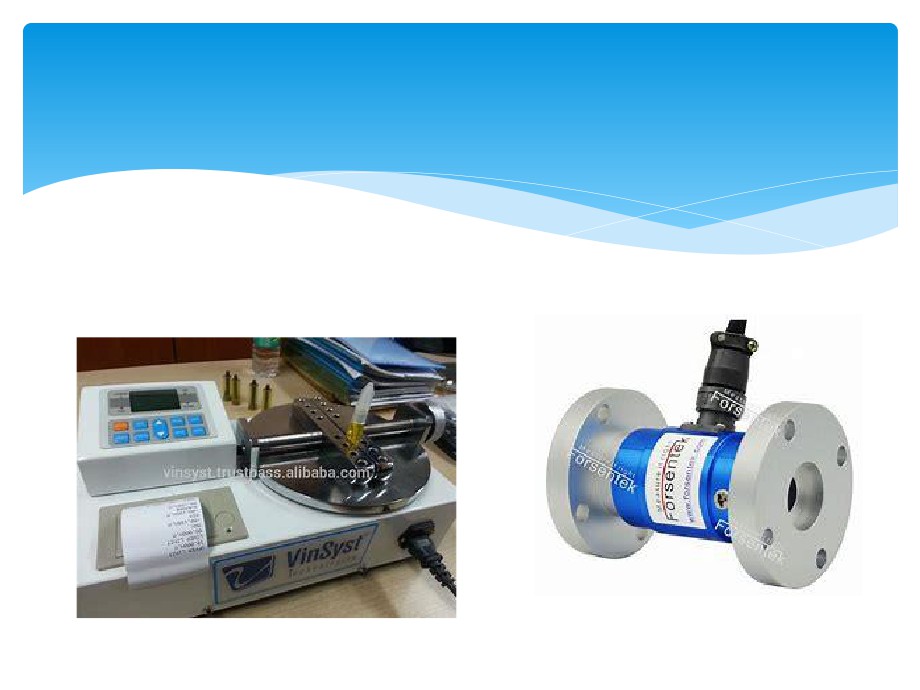 Devices
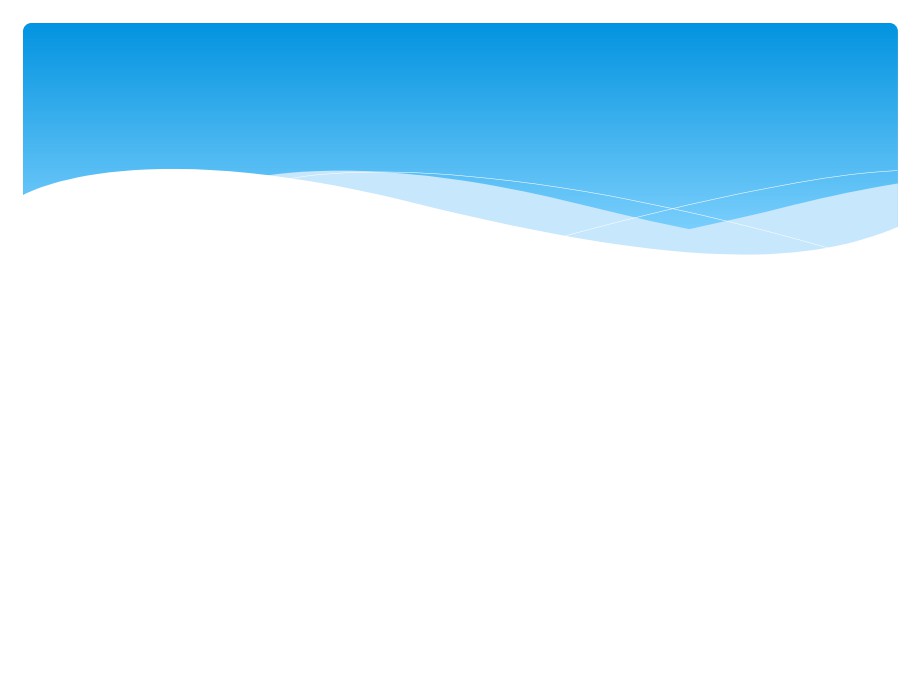 pressure  measurement
Pressure measurement is the analysis of an applied force by a fluid (liquid or gas) on asurface. Pressure is typically measured in units of force per unit of surface area. Manytechniques have been developed for the measurement of pressure and vacuum.Instruments used to measure and display pressure in an integral unit are calledpressure gauges or vacuum gauges. A manometer is a good example as it uses a
column of liquid to both measure and indicate pressure. Likewise the widely used
Bourdon gauge is a mechanical device which both measures and indicates and isprobably the best known type of gauge.
	A vacuum gauge is a pressure gauge used to measure pressures lower than the
ambient atmospheric pressure, which is set as the zero point, in negative values (e.g.:
-15 psi or -760 mmHg equals total vacuum). Most gauges measure pressure relative toatmospheric pressure as the zero point, so this form of reading is simply referred to
as "gauge pressure". However, anything greater than total vacuum is technically a
form of pressure. For very accurate readings, especially at very low pressures, a
gauge that uses total vacuum as the zero point may be used, giving pressure readingsin an absolute scale.
	Other methods of pressure measurement involve sensors which can transmit the
pressure reading to a remote indicator or control system (telemetry).
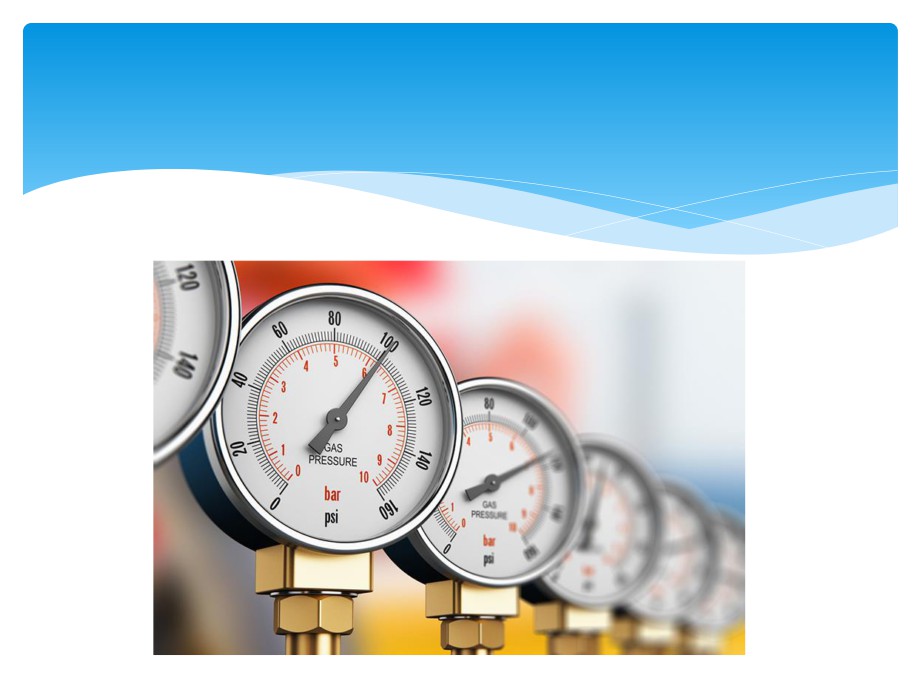 Pressure measuring device
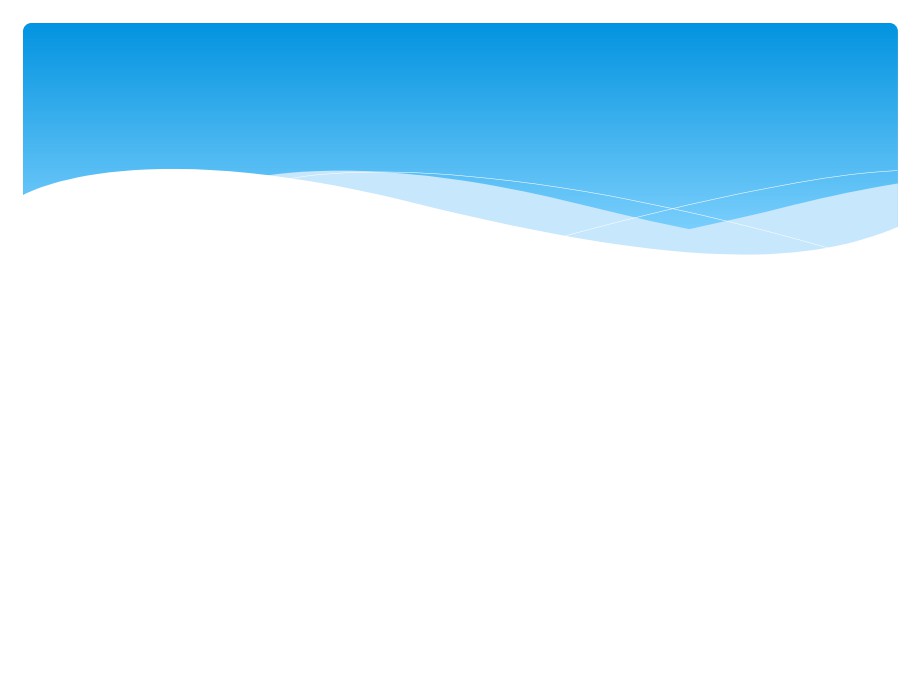 pressure cell
Rheology under pressure is used to simulate processconditions, to measure above the boiling point, or toprevent sample evaporation. The pressure cell
specifications are therefore tailored to each application. In
the petrochemical industries, high pressures of up to 1000bar and temperatures of up to 300 °C are required,whereas work with low-viscosity solvents requires asensitive, yet fully closed system. To cover these diverse
applications, a range of different pressure cells and
measuring systems is available.
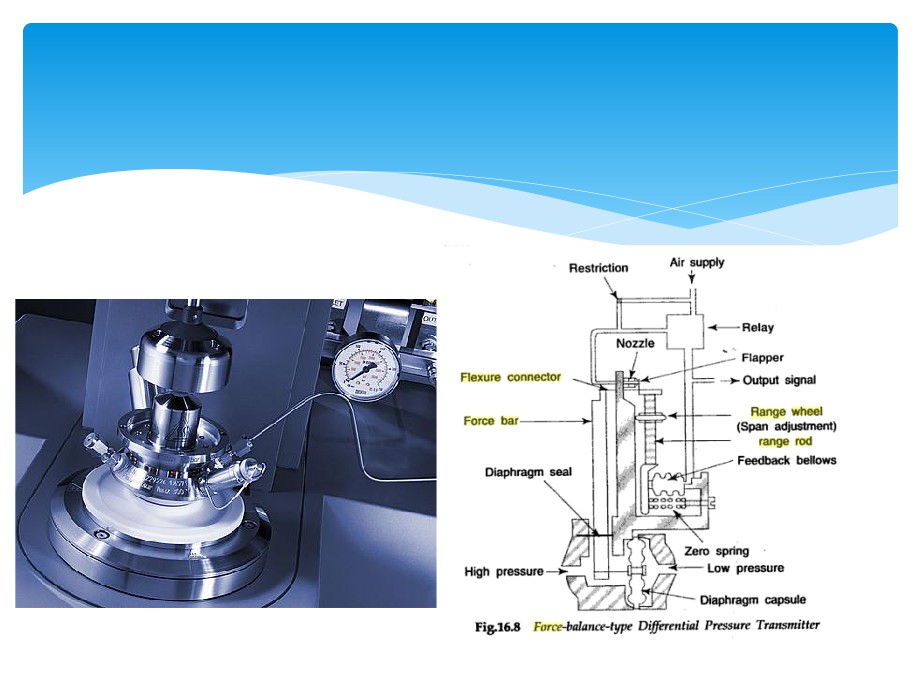 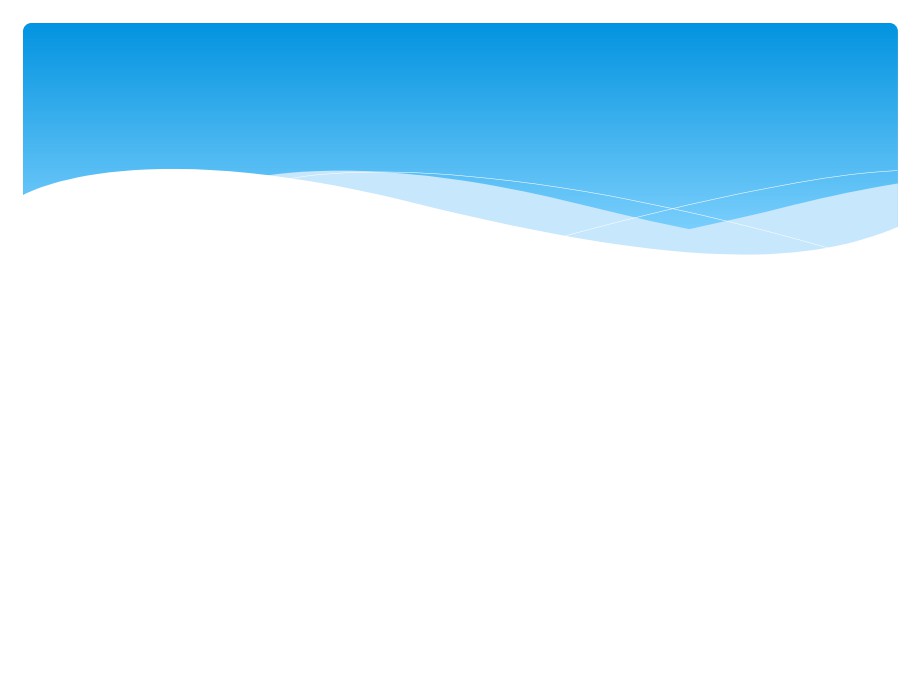 flow measurement
Flow measurement is the quantification of bulk fluid
movement. Flow can be measured in a variety of ways.Positive-displacement flow meters accumulate a fixedvolume of fluid and then count the number of times the
volume is filled to measure flow. Other flow measurement
methods rely on forces produced by the flowing stream asit overcomes a known constriction, to indirectly calculateflow. Flow may be measured by measuring the velocity offluid over a known area. For very large flows, tracer
methods may be used to deduce the flow rate from the
change in concentration of a dye or radioisotope.
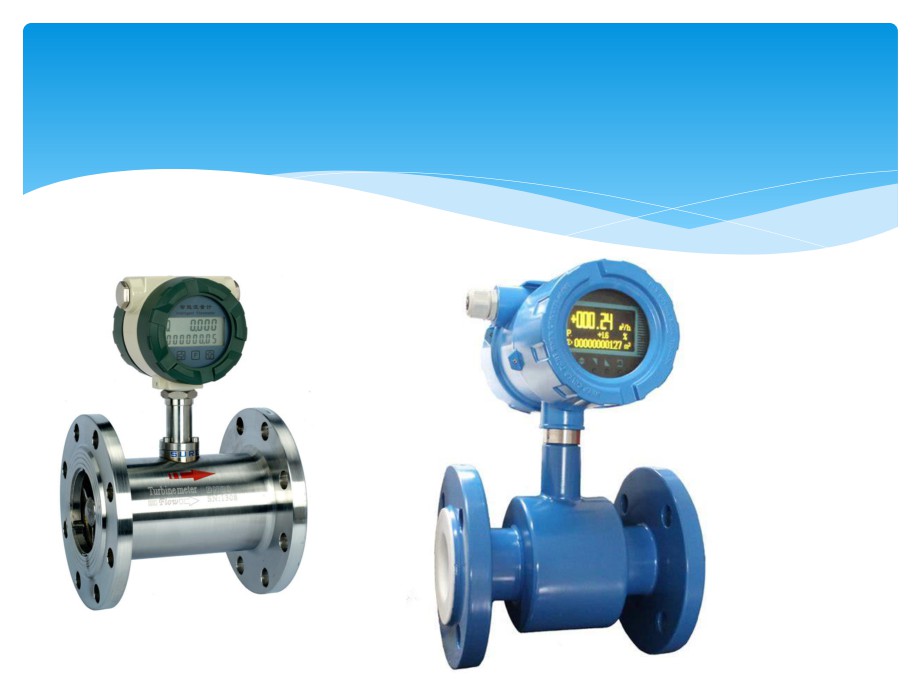 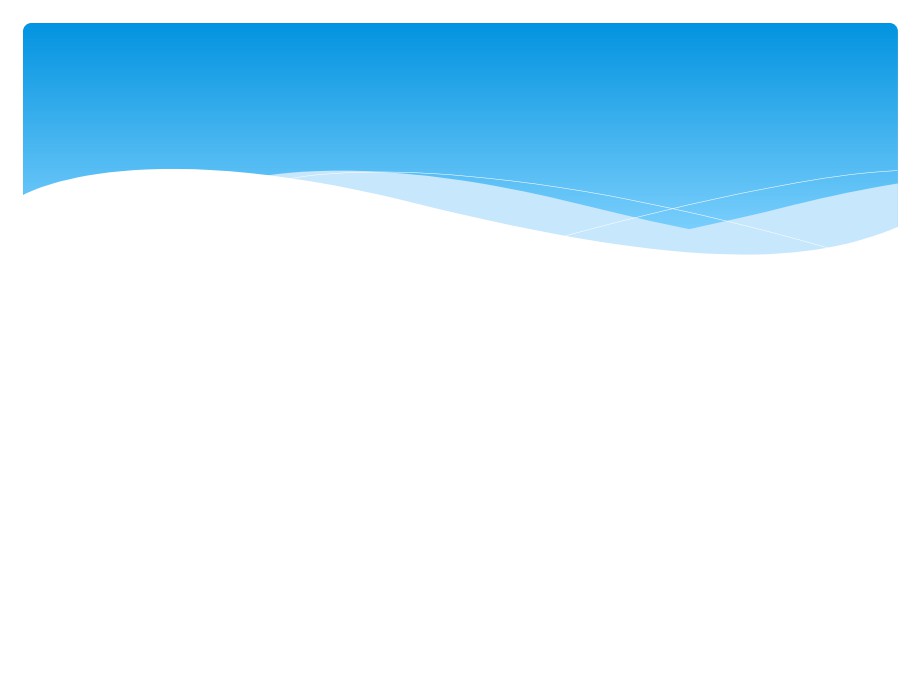 Ultrasonic flow meter
Principle
 Density is measured according to absorption method. A
radioactive source (Cs-137) contained in a lead-shield, steel-enclosed housing is mounted on one side of pipe with a
scintillation detector on the opposite side. Gamma energy
emitted from the source passes through the pipe and theprocess material. The amount of energy reaching thedetector changes with the density change of the materialbeing measured. Density is determined based on energyattenuation and fluid concentration or solid content is
calculated via density
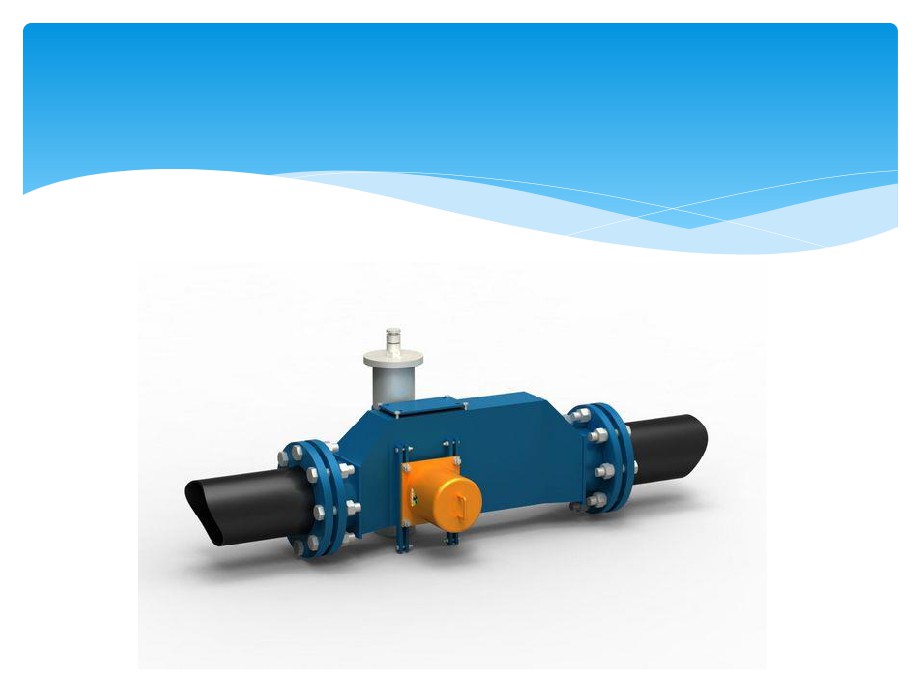 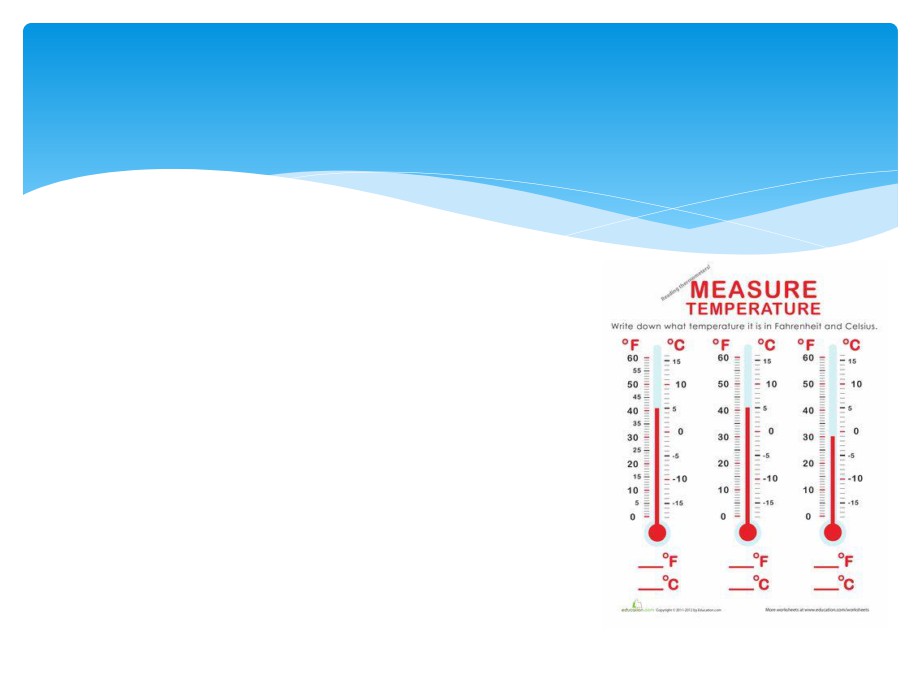 Measurement of temperature
Temperature measurement, also
known as thermometry, describesthe process of measuring a current
local temperature for immediate or
later evaluation. Datasets consistingof repeated standardized
measurements can be used to assess
temperature trends
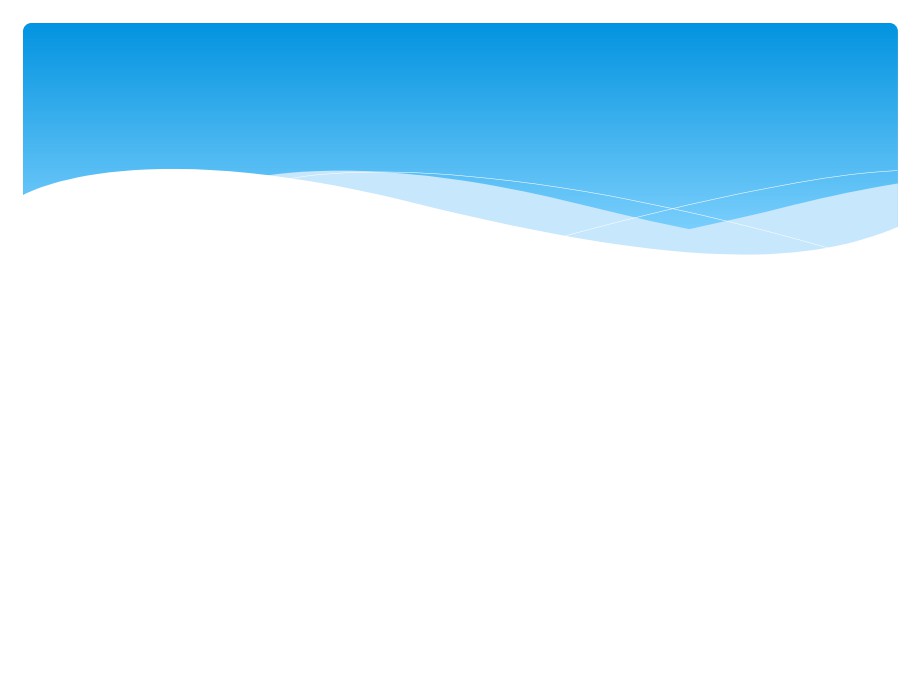 Thermocouple
	A thermocouple is an electrical device consisting of two dissimilar
electrical conductors forming electrical junctions at differing
temperatures. A thermocouple produces a temperature-dependent
voltage as a result of the thermoelectric effect, and this voltage can beinterpreted to measure temperature. Thermocouples are a widely usedtype of temperature sensor
	Commercial thermocouples are inexpensive, interchangeable, are
supplied with standard connectors, and can measure a wide range oftemperatures. In contrast to most other methods of temperaturemeasurement, thermocouples are self powered and require no externalform of excitation. The main limitation with thermocouples is accuracy;system errors of less than one degree Celsius (°C) can be difficult to
achieve.
	Thermocouples are widely used in science and industry. Applications
include temperature measurement for kilns, gas turbine exhaust, dieselengines, and other industrial processes. Thermocouples are also used inhomes, offices and businesses as the temperature sensors inthermostats, and also as flame sensors in safety devices for gas-poweredappliances
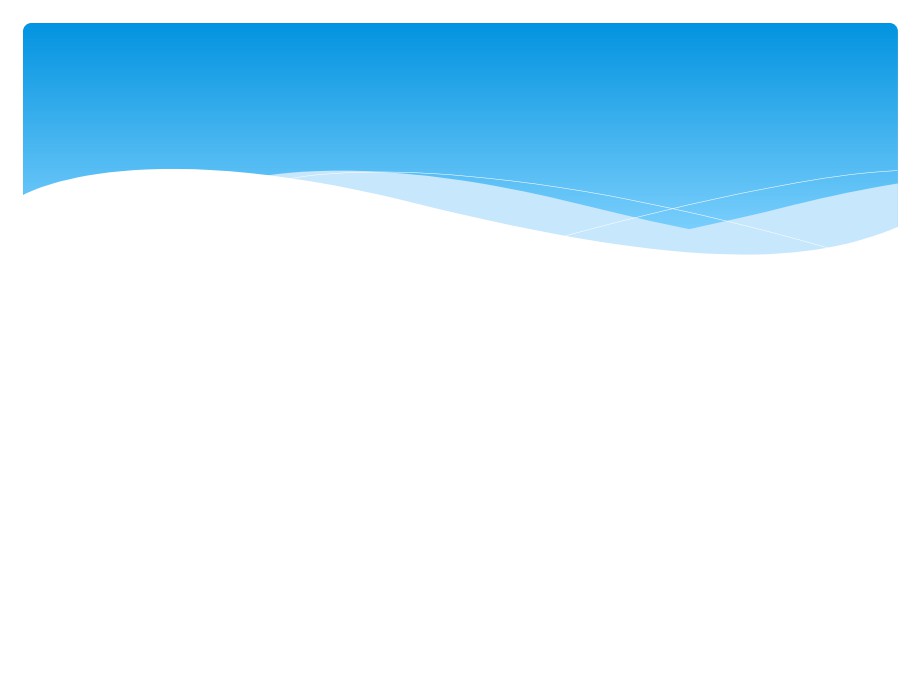 pH meter
A pH meter is a scientific instrument that measures thehydrogen-ion activity in water-based solutions, indicatingits acidity or alkalinity expressed as pH.  The pH meter
measures the difference in electrical potential between a
pH electrode and a reference electrode, and so the pHmeter is sometimes referred to as a "potentiometric pHmeter". The difference in electrical potential relates to theacidity or pH of the solution. The pH meter is used in many
applications ranging from laboratory experimentation to
quality control.
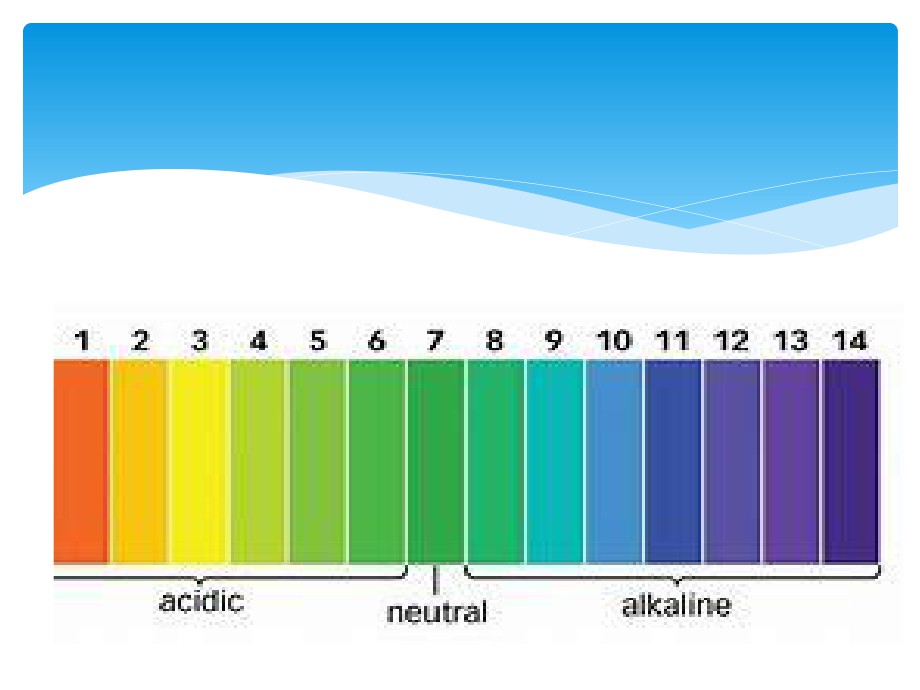 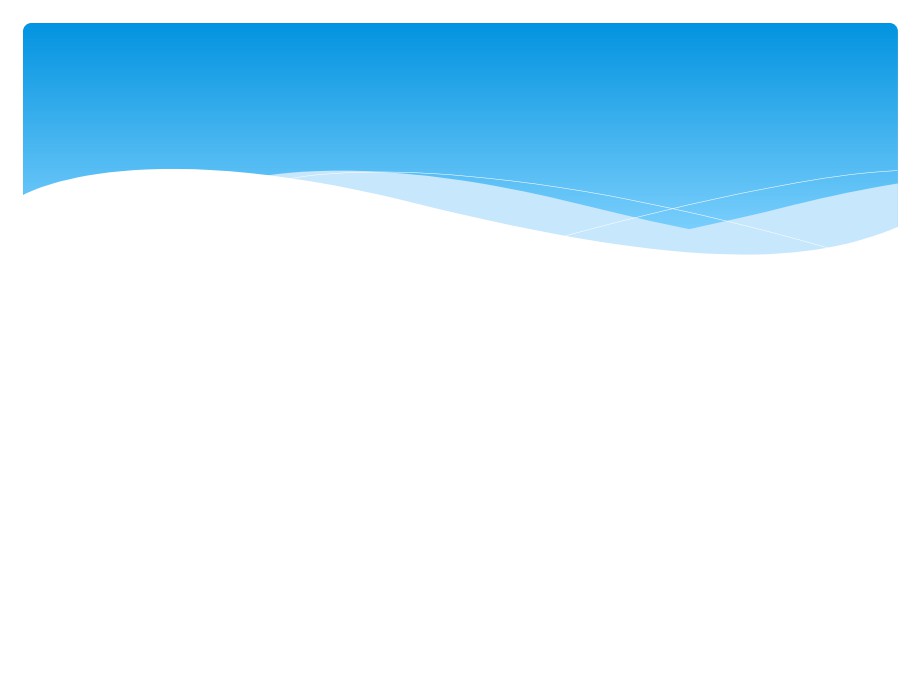 pH
In chemistry, pH (potential of hydrogen) is a numeric scale used to specify theacidity or basicity of an aqueous solution. It is approximately the negative of thebase 10 logarithm of the molar concentration, measured in units of moles perliter, of hydrogen ions. More precisely it is the negative of the base 10 logarithmof the activity of the hydrogen ion.Solutions with a pH less than 7 are acidic and
solutions with a pH greater than 7 are basic. Pure water is neutral, at pH 7 (25 °C),
being neither an acid nor a base. Contrary to popular belief, the pH value can beless than 0 or greater than 14 for very strong acids and bases respectively.
	Measurements of pH are important in agronomy, medicine, biology, chemistry,
agriculture, forestry, food science, environmental science, oceanography, civilengineering, chemical engineering, nutrition, water treatment and waterpurification, and many other applications.
	The pH scale is traceable to a set of standard solutions whose pH is established
by international agreement. Primary pH standard values are determined using aconcentration cell with transference, by measuring the potential differencebetween a hydrogen electrode and a standard electrode such as the silverchloride electrode. The pH of aqueous solutions can be measured with a glasselectrode and a pH meter, or an indicator
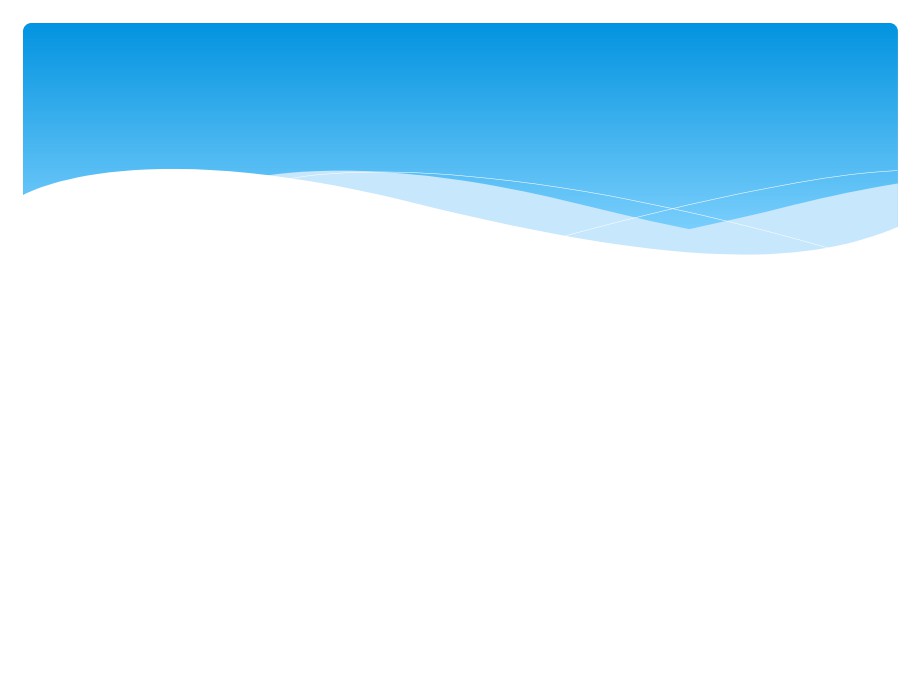 Vibration
Vibration is a mechanical phenomenon whereby oscillations occur about anequilibrium point. The word comes from Latin vibrationem ("shaking,brandishing"). The oscillations may be periodic, such as the motion of apendulum—or random, such as the movement of a tire on a gravel road.
 Vibration can be desirable: for example, the motion of a tuning fork, the reed in a	woodwind instrument or harmonica, a mobile phone, or the cone of a
loudspeaker.
 In many cases, however, vibration is undesirable, wasting energy and creating
unwanted sound. For example, the vibrational motions of engines, electric motors,or any mechanical device in operation are typically unwanted. Such vibrationscould be caused by imbalances in the rotating parts, uneven friction, or themeshing of gear teeth. Careful designs usually minimize unwanted vibrations.
 The studies of sound and vibration are closely related. Sound, or pressure waves,	are generated by vibrating structures (e.g. vocal cords); these pressure waves can
also induce the vibration of structures (e.g. ear drum). Hence, attempts to reducenoise are often related to issues of vibration.
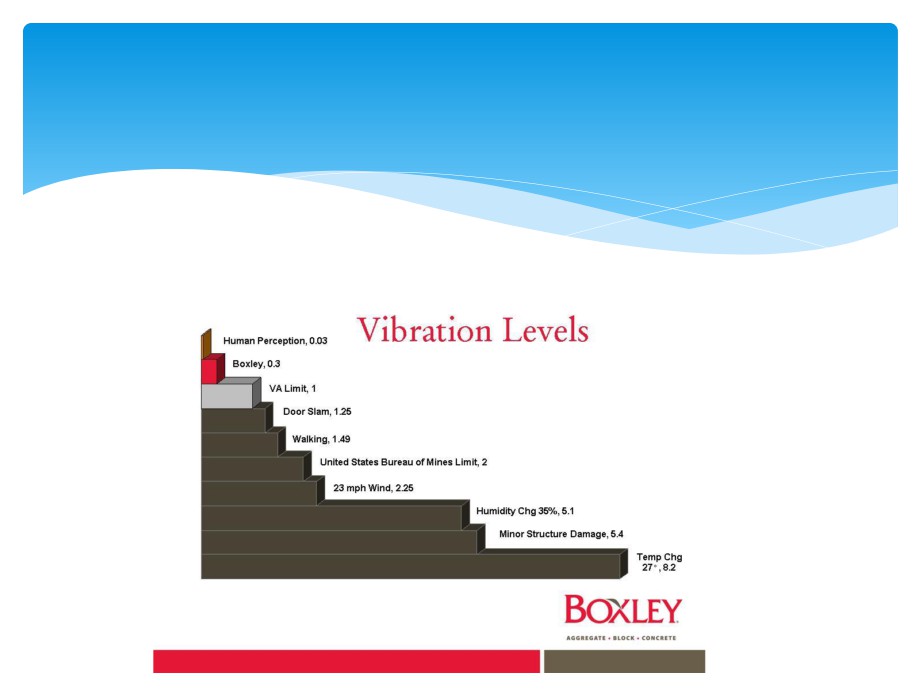 Vibration level
Two Wattmeter Method of Power Measurement
Two Wattmeter Method can be employed to measure the power in a 3 phase, three wire star or delta connected the balanced or unbalanced load. In Two wattmeter method the current coils of the wattmeter are connected with any two lines, say R and Y and the potential coil of each wattmeter is joined on the same line, the third line i.e. B
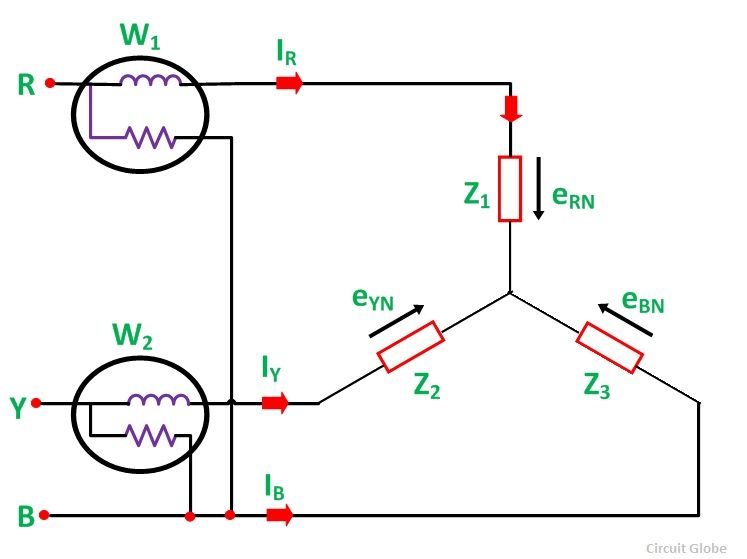 The total instantaneous power absorbed by the three loads Z1, Z2 and Z3, are equal to the sum of the powers measured by the Two wattmeters, W1 and W2.
Measurement of Power by Two Wattmeter Method in Star Connection
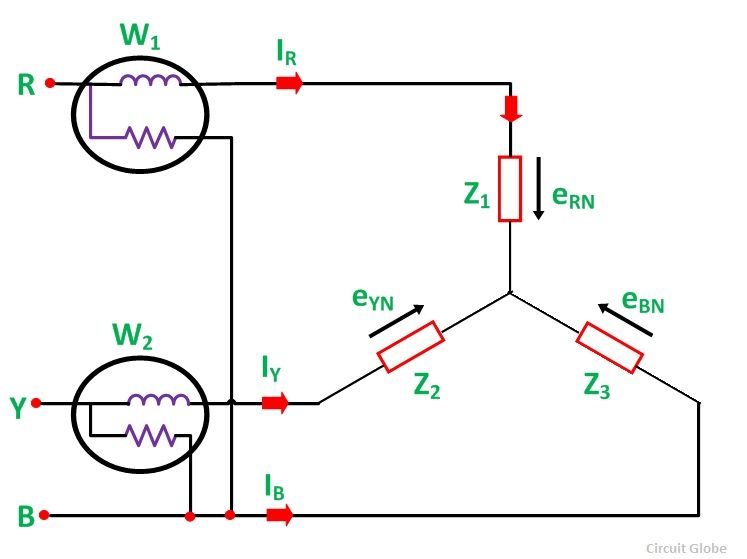 Considering the above figure (A) in which Two Wattmeter W1 and W2 are connected, the instantaneous current through the current coil of Wattmeter, W1 is given by the equation shown below.
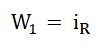 Instantaneous potential difference across the potential coil of Wattmeter, W1 is given as
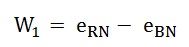 Instantaneous power measured by the Wattmeter, W1 is
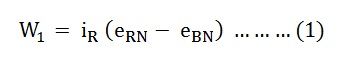 The instantaneous current through the current coil of Wattmeter, W2 is given by the equation
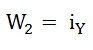 Instantaneous potential difference across the potential coil of Wattmeter, W2 is given as
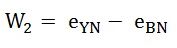 Instantaneous power measured by the Wattmeter, W2 is
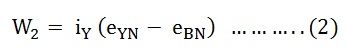 Therefore, the Total Power Measured by the Two Wattmeters W1 and W2 will be obtained by adding the equation (1) and (2).
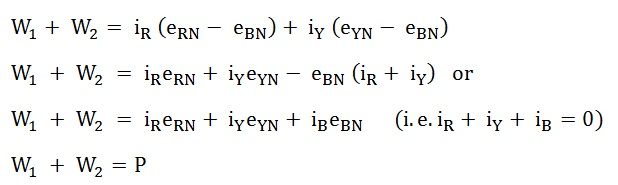 Where P – the total power absorbed in the three loads at any instant
Measurement of Power by Two Wattmeter Method in Delta Connection
Considering the delta connected circuit shown in the figure below.
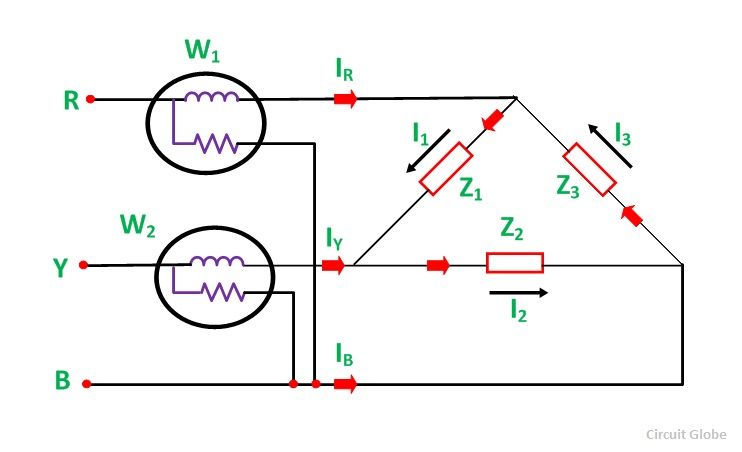 The instantaneous current through the coil of the Wattmeter, W1 is given by the equation
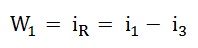 Instantaneous Power measured by the Wattmeter, W1 will be
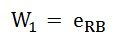 Therefore, the instantaneous power measured by the Wattmeter, W1 will be given as
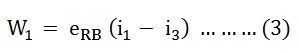 The instantaneous current through the current coil of the Wattmeter, W2 is given as
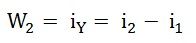 The instantaneous potential difference across the potential coil of Wattmeter, W2 is
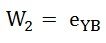 Therefore, the instantaneous power measured by Wattmeter, W2 will be
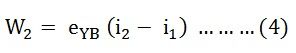 Hence, to obtain the total power measured by the Two Wattmeter the two equations, i.e. equation (3) and (4) has to be added
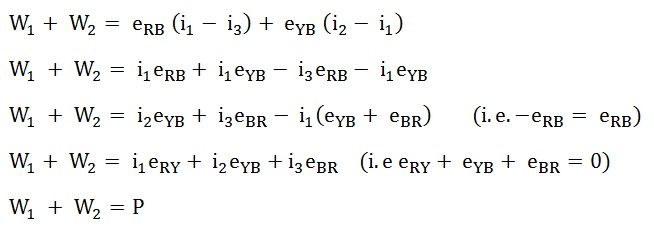 Where P is the total power absorbed in the three loads at any instant
Measurement of Three Phase Power: Three Wattmeter Method
Three Wattmeter method is employed to measure power in a 3 phase, 4 wire system.However, this method can also be employed in a 3 phase, 3 wire delta connected load, where power consumed by each load is required to be determined separately.

The connections for star connected loads for measuring power by Three wattmeter method is shown below.
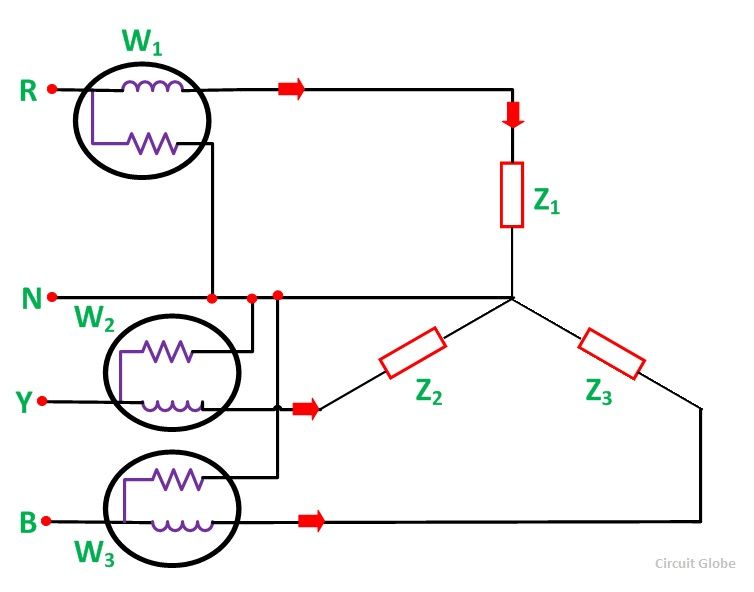 The pressure coil of all the Three wattmeters namely W1, W2 and W3 are connected to a common terminal known as the neutral point. The product of the phase current and line voltage represents as phase power and is recorded by individual wattmeter.

The total power in a Three wattmeter method of power measurement is given by the algebraic sum of the readings of Three wattmeters. i.e
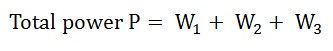 Where
W1 = V1I1

W2 = V2I2

W3 = V3I3

Except for 3 phase, 4 wire unbalanced load, 3 phase power can be measured by using only Two Wattmeter Method